Message Discipline:The Key to Grassroots Engagement Success
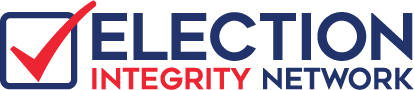 Message discipline problems are not content problems
Message discipline problems are message problems
Message discipline problems are discipline problems
Message Discipline Fundamentals
The kind where you get your point across
The kind where you keep your team on the same page
Two Kinds of Message Discipline
1.  Prioritize your goals
2.  Craft a messaging document
3.  Craft a talking points document
4.  Use plain language
Getting Your Point Across
1. Teach people what NOT to say
2. “Individuality is fine as long as we all do it together.”
3. Room for personality and adjusting to an audience but always in the context of the message
Staying on the Same Page
L.E.A.D.E.R.S.H.I.P.

It’s not hard
It’s not exciting
It is absolutely necessary
The Secret Sauce of Successful Message Discipline
Rule # 1
Kerri ToloczkoState Networks DirectorElection Integrity NetworkKToloczko@CPI.org
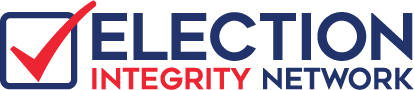